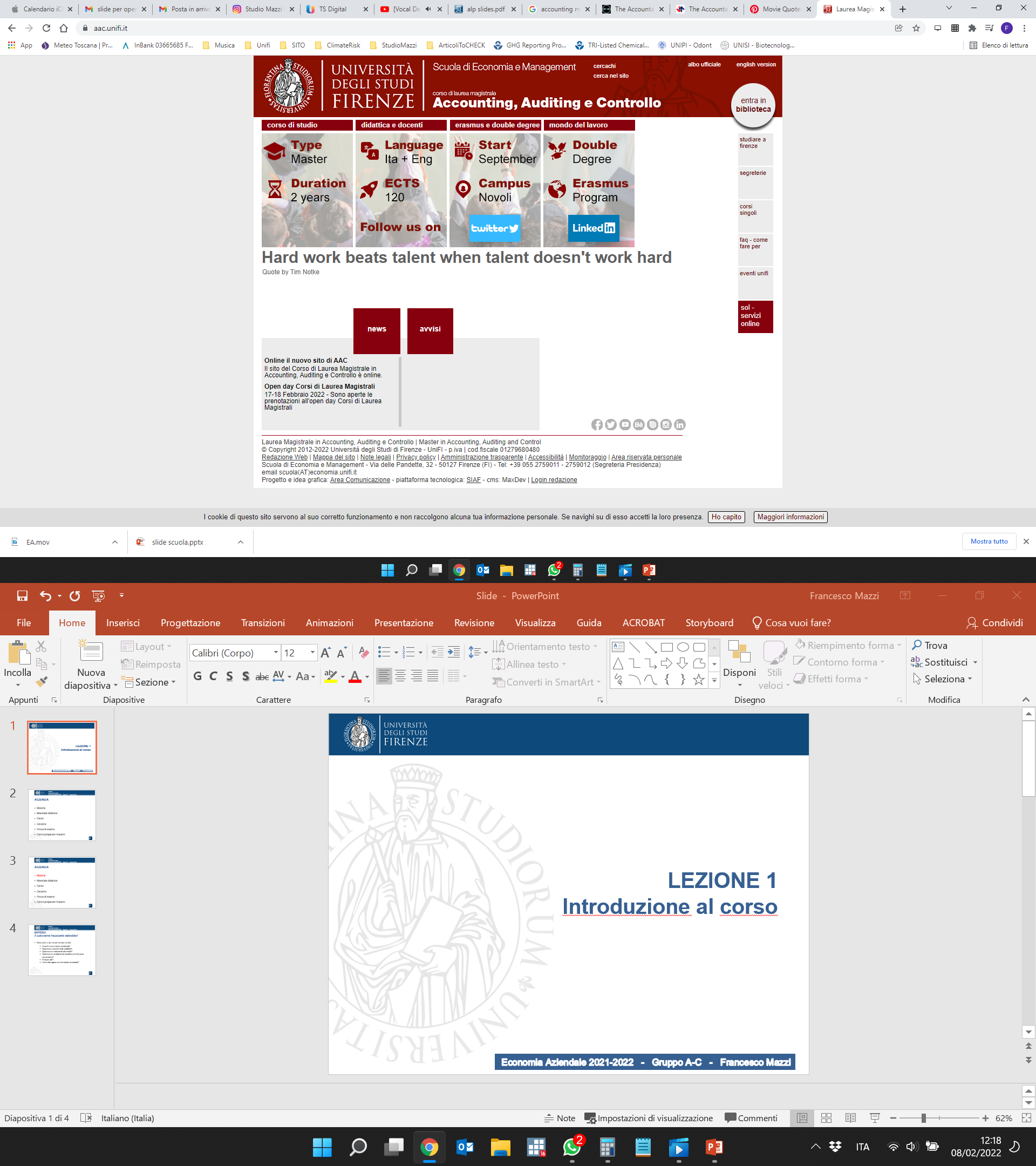 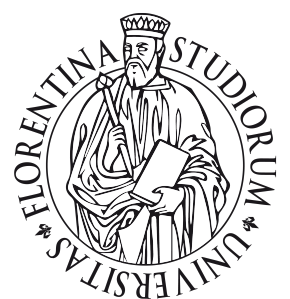 Bachelor degree in
Sustainable Business for Societal Challenges
Induction days – September 11-12, 2023
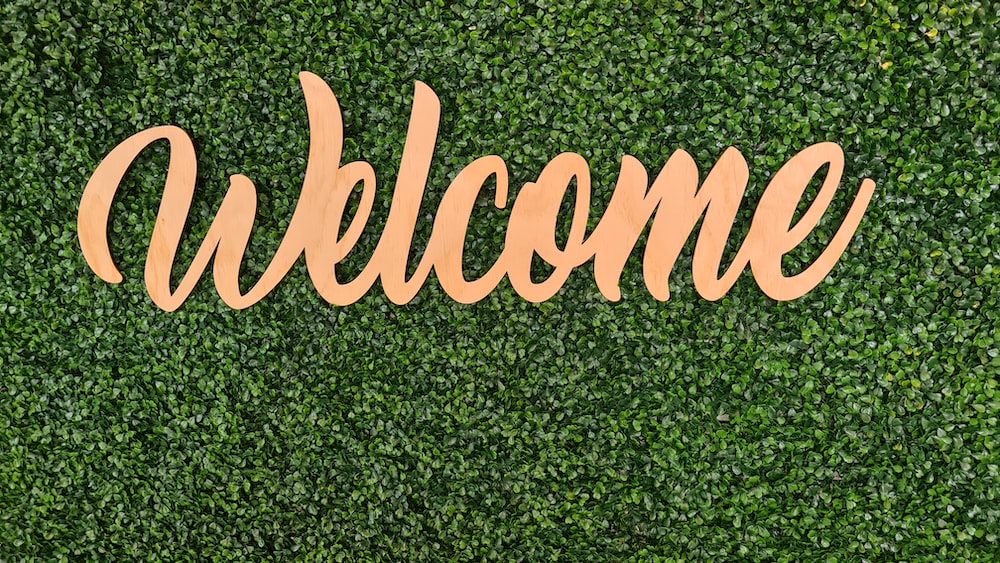 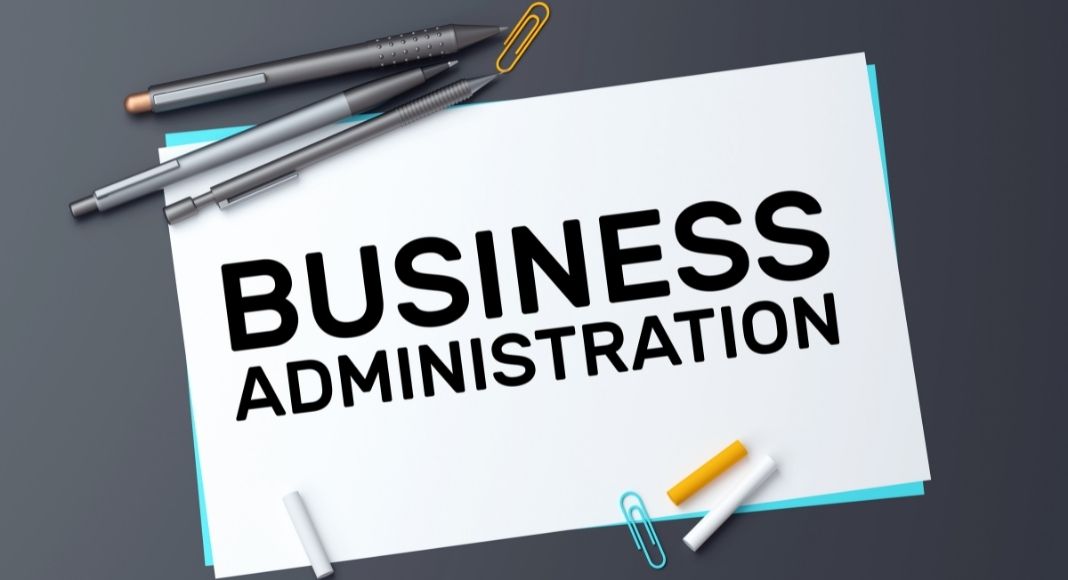 [Speaker Notes: A business administration degree that aims to be…]
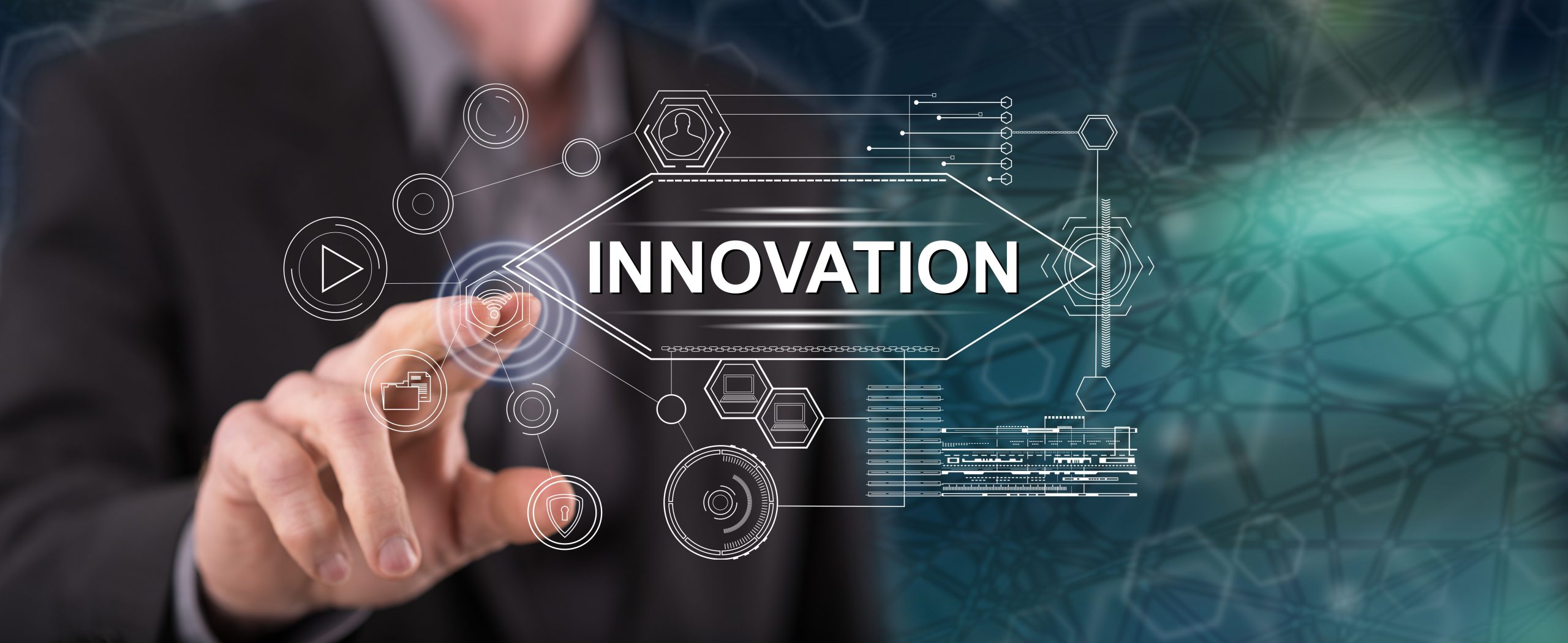 [Speaker Notes: …that aims to be innovative]
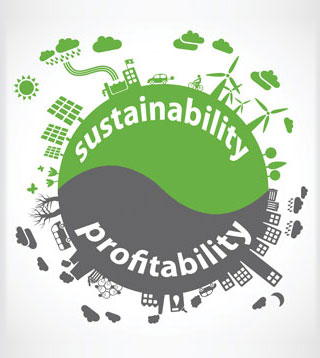 [Speaker Notes: In the subjects]
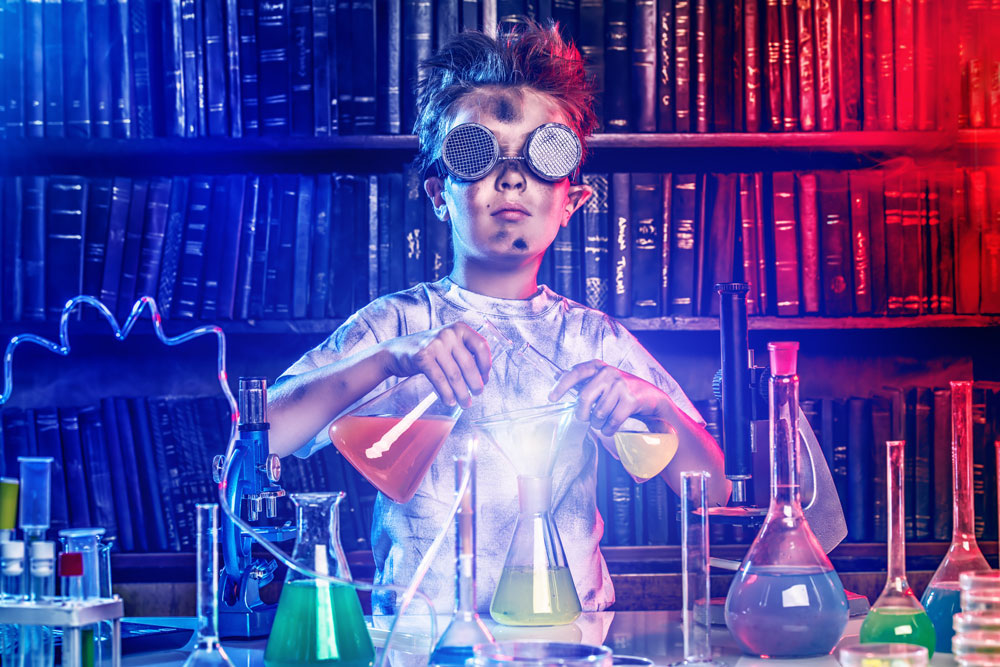 [Speaker Notes: But also in the teaching proposal…]
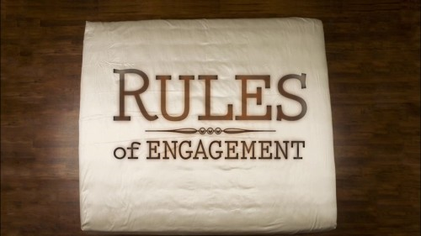 [Speaker Notes: You have to take your part….What we want from you]
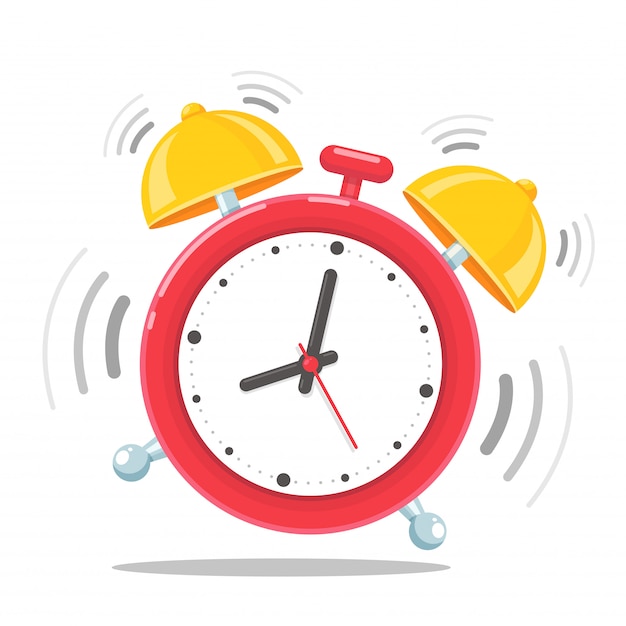 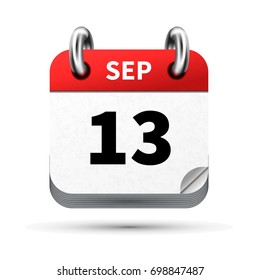 You are requested to: START FROM THE BEGINNING
[Speaker Notes: You are expected to start classes from the beginning.
If you start later on, you will have a gap that is difficult to fill.]
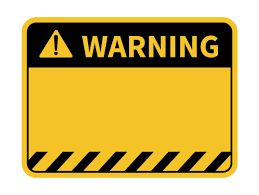 You won’t receive your ID card until you complete your enrolment procedure (VISA is required)
Remote attendance is not provided
Contact professors when you start attending classes
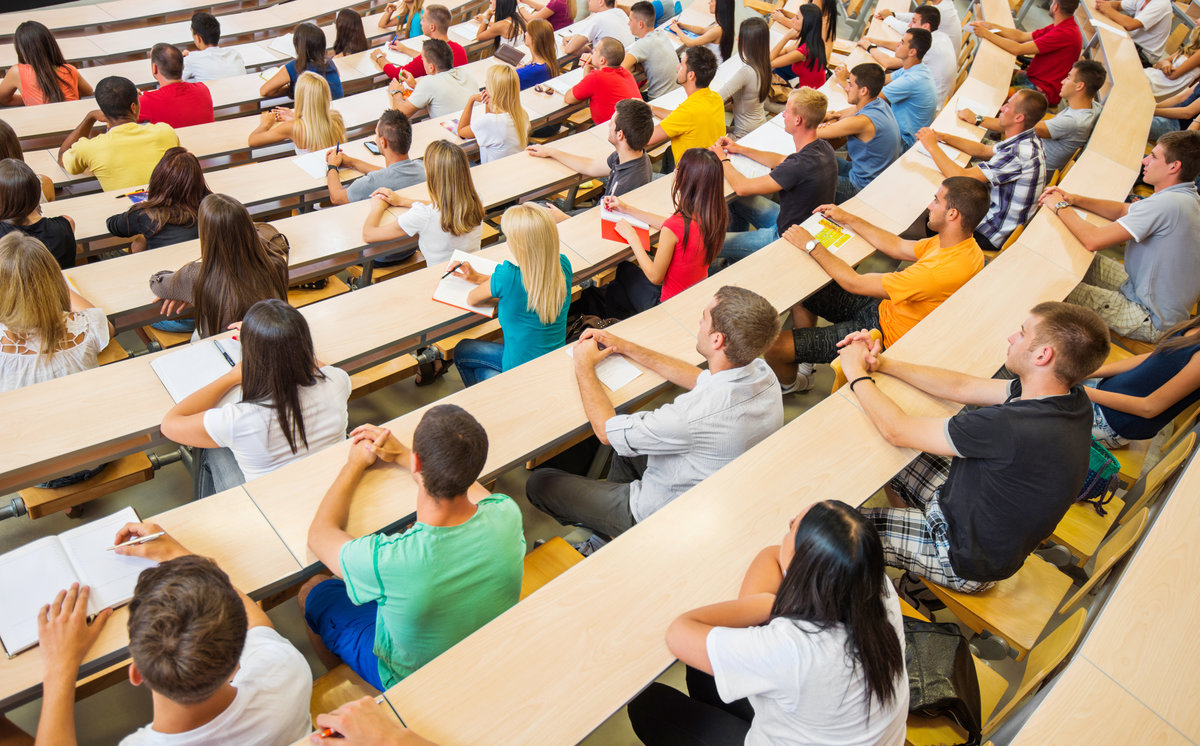 You are requested to: ATTEND ALL CLASSES
[Speaker Notes: Learning starts during classes. You are expected to have a proactive approach, to actively take part in classes.]
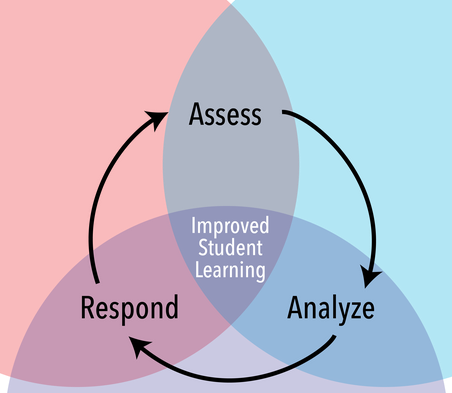 ONGOING EVALUATION CYCLE
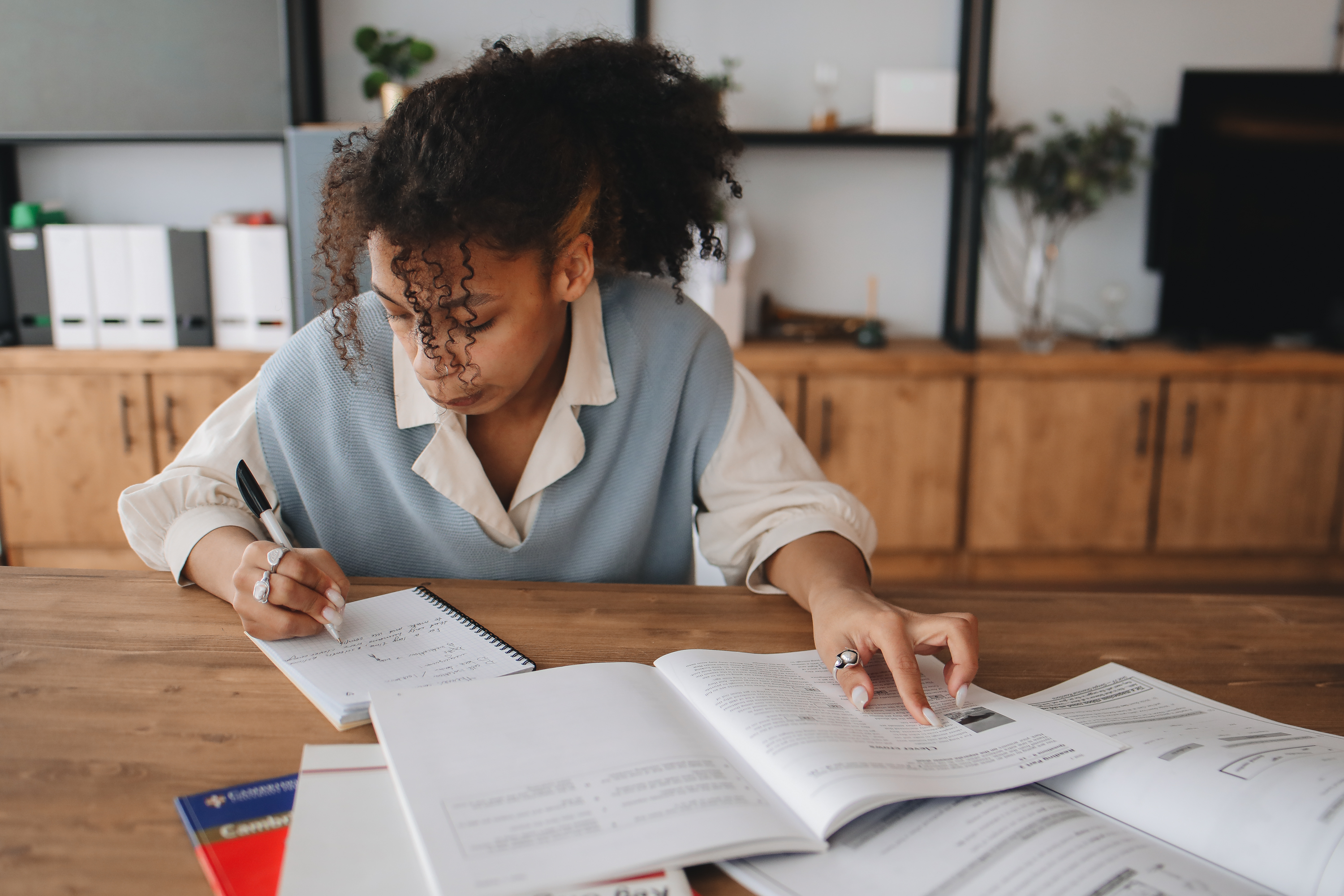 You are requested to: DO YOUR HOMEWORK
[Speaker Notes: encurage]
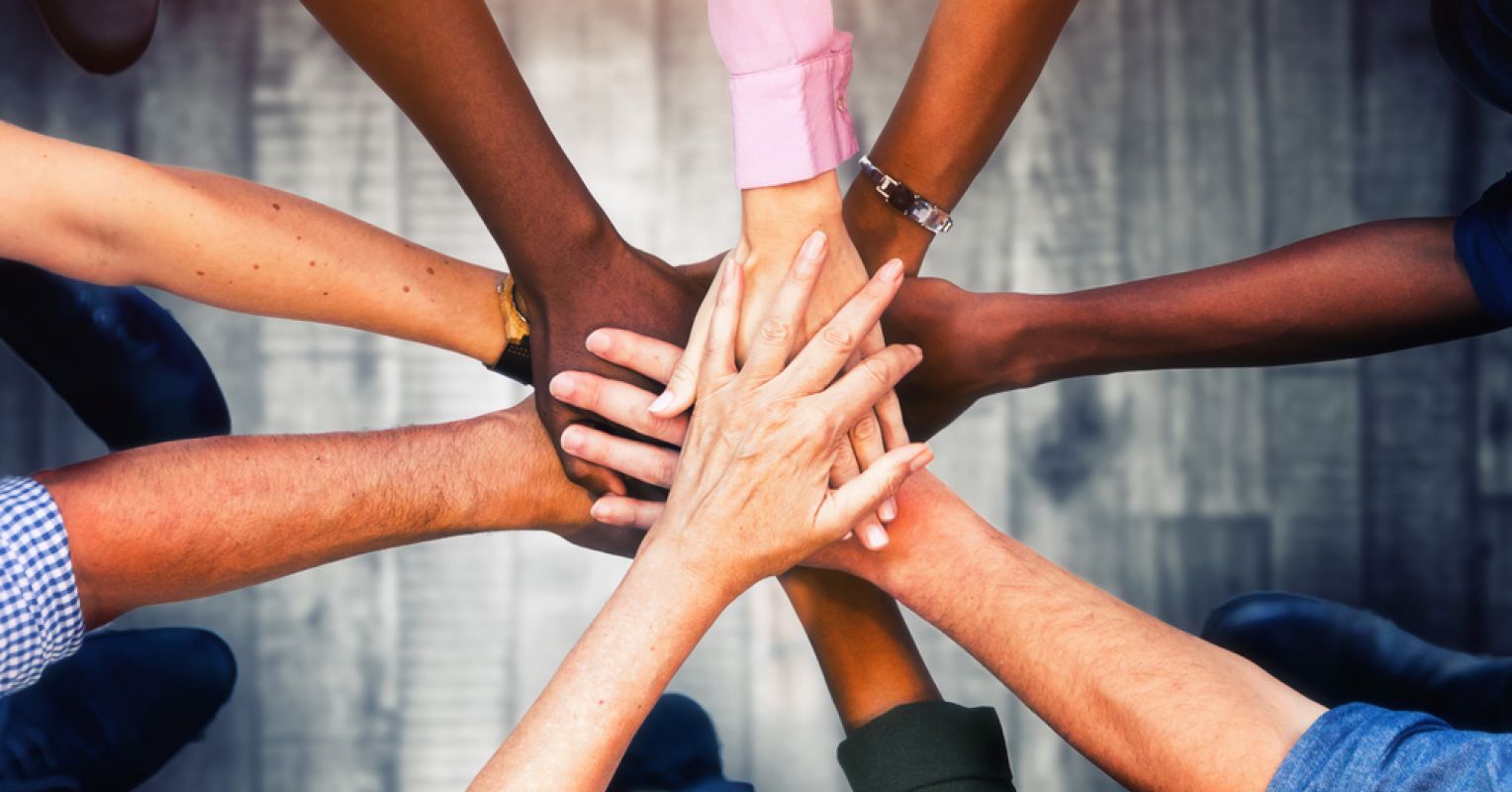 You are requested to: TAKE PART IN TEAM PROJECTS
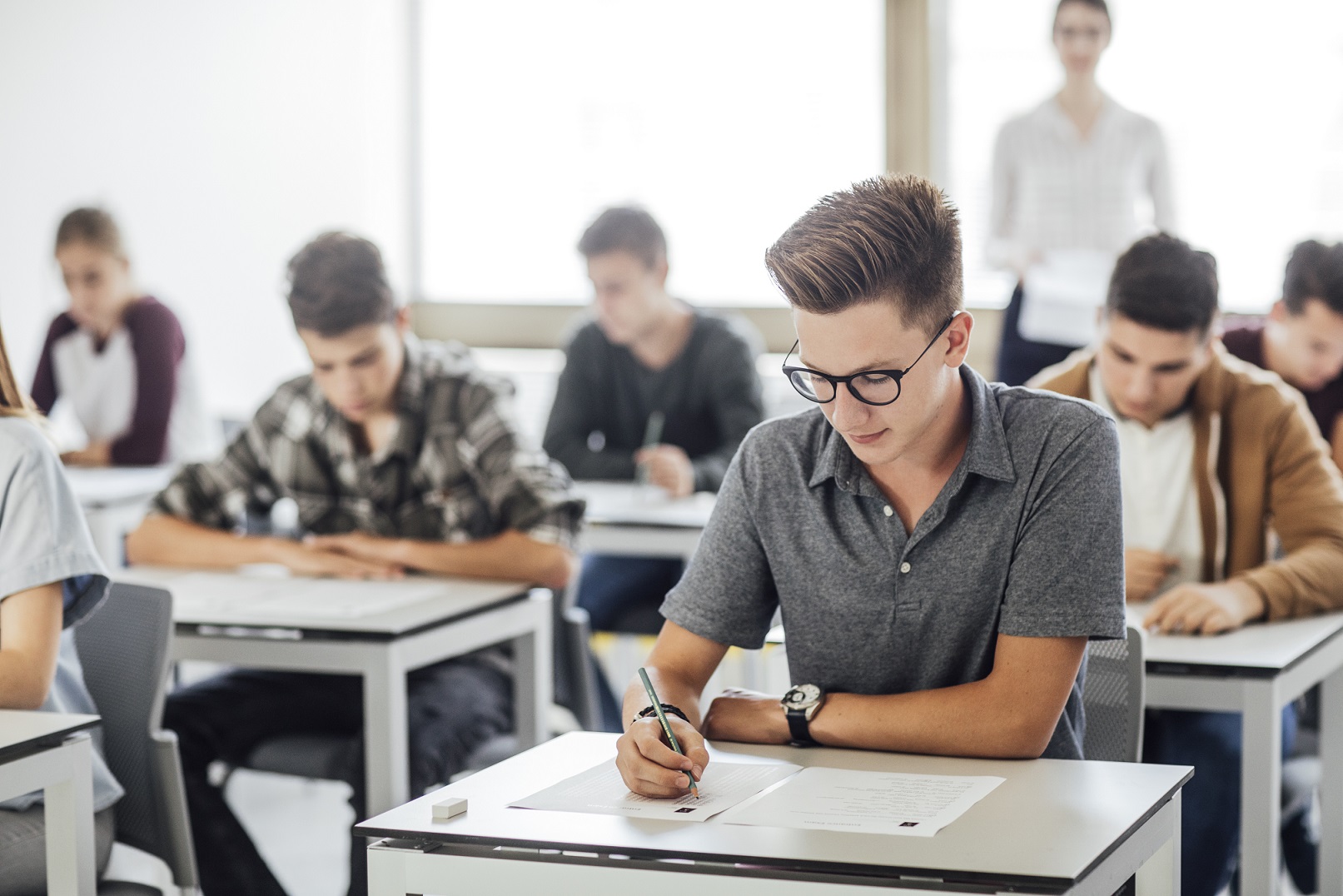 You are requested to: TAKE PART IN INTERMIDIATE TESTS
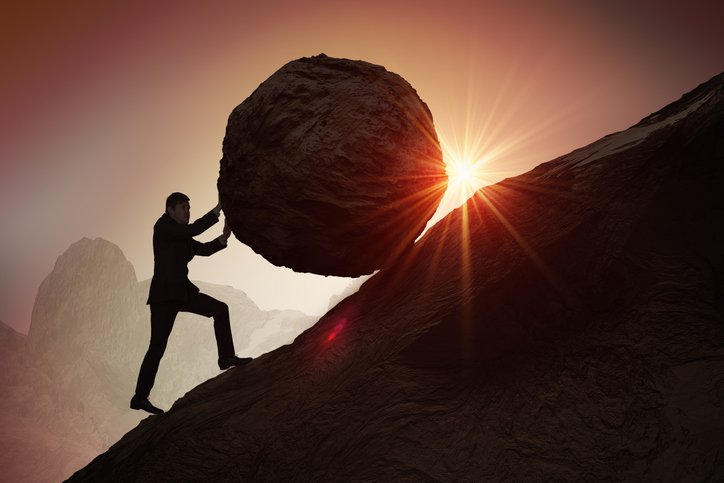 [Speaker Notes: It a really demanding proposal. I want to be clear. You will have to work hard during the terms…however]
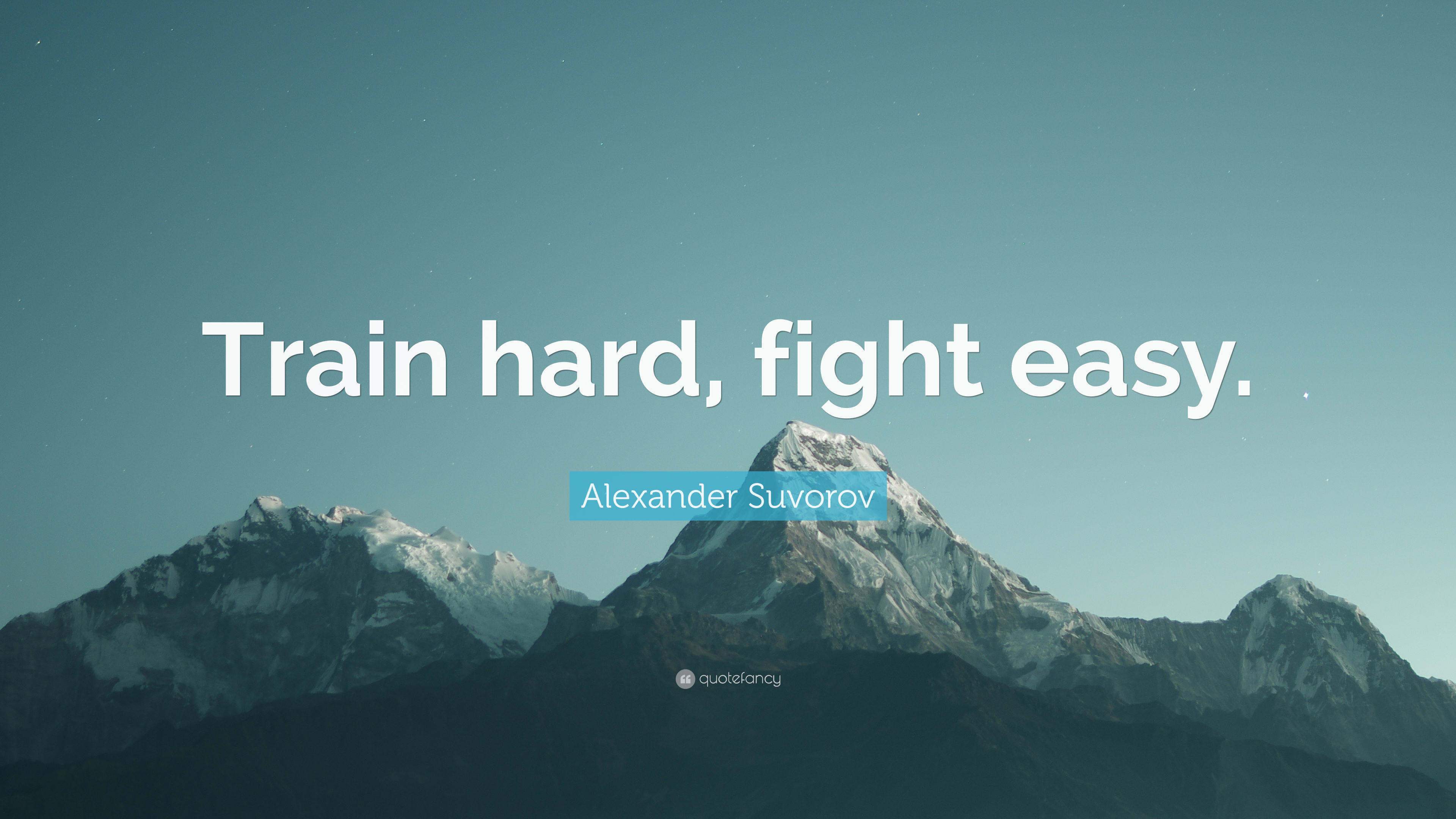 [Speaker Notes: …our slogan is…]
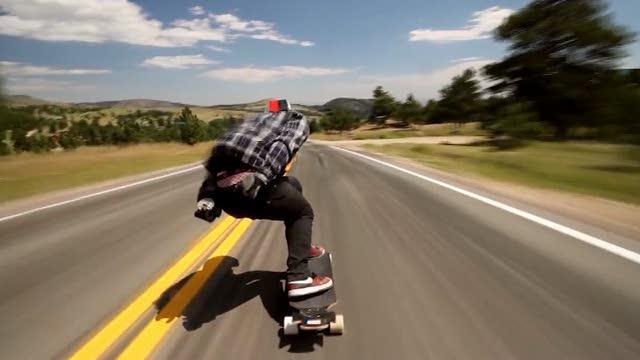 [Speaker Notes: The final exam is all downhill.
If you have done your works during the term the final exam is just a formality. In could cases, you mighth register the mark obtained from the ongoing evaluation.]
Grade policy (first semester)
Intermediate schedule
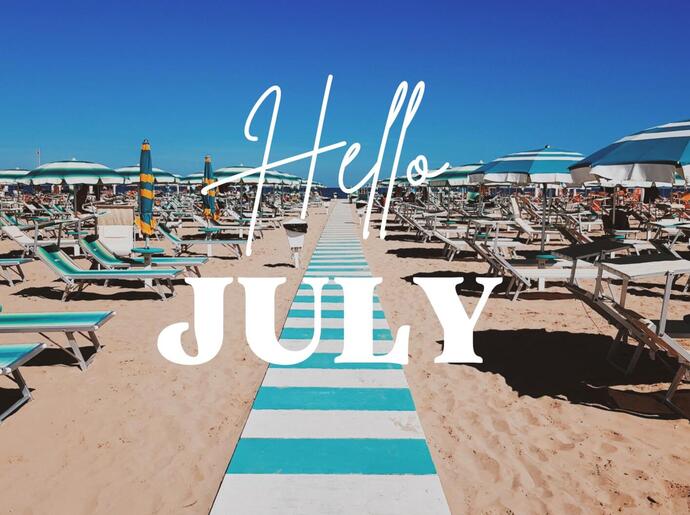 [Speaker Notes: A lot of time to spend on holiday….
Well deversed rest]
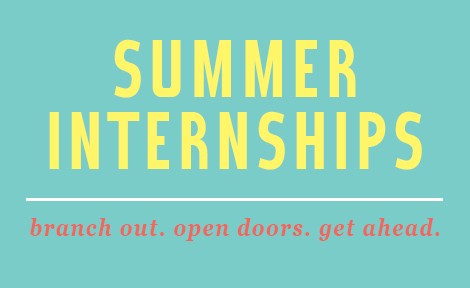 [Speaker Notes: …or arguably on]
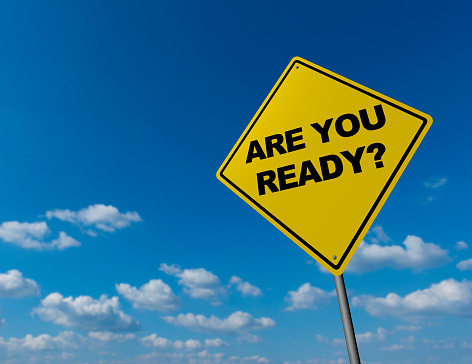 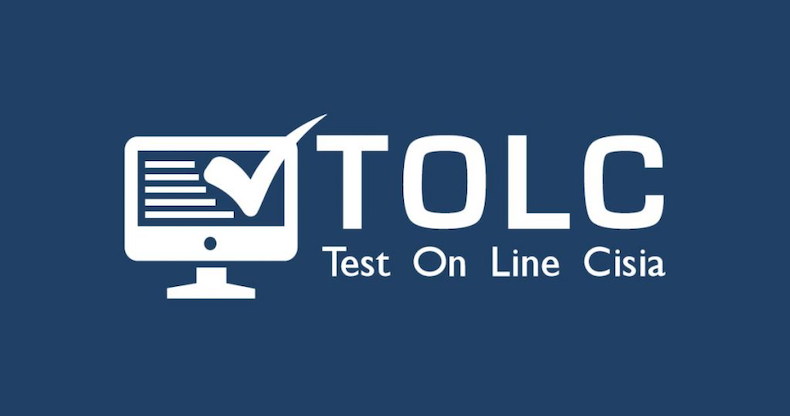 https://www.cisiaonline.it/area-tematica-english-tolc-economia/home-english-tolc-e/
YOU CAN’T TAKE EXAMS IF YOU DO NOT TAKE THE TEST BEFORE
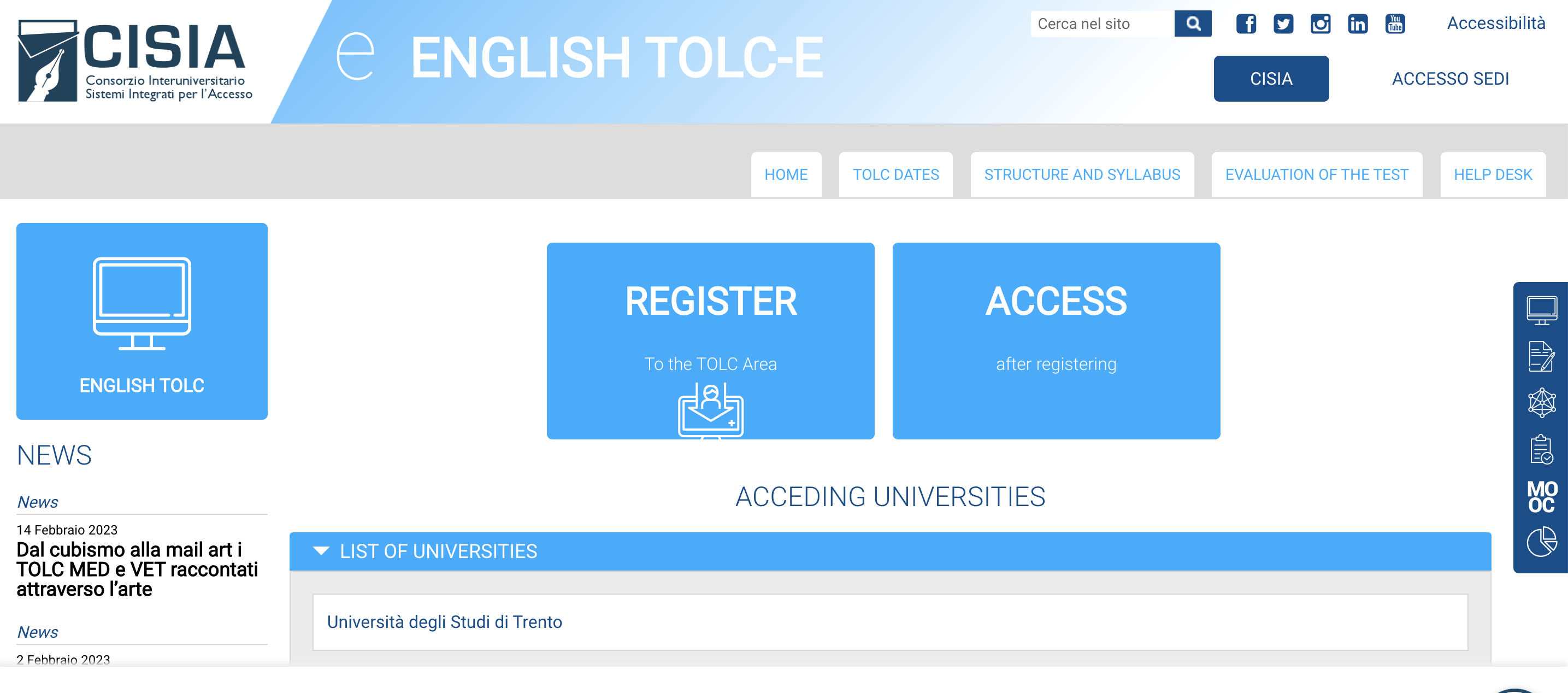 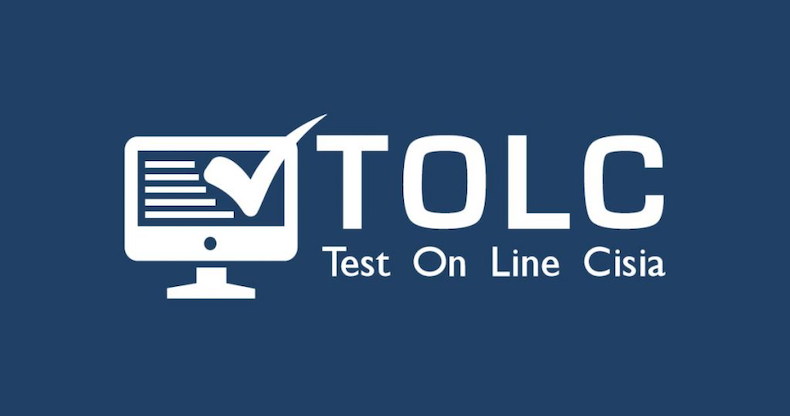 Can I register for final exams?
YES
I FAILED THE TEST
OFA online suppletive courses to attend in your FIRST YEAR
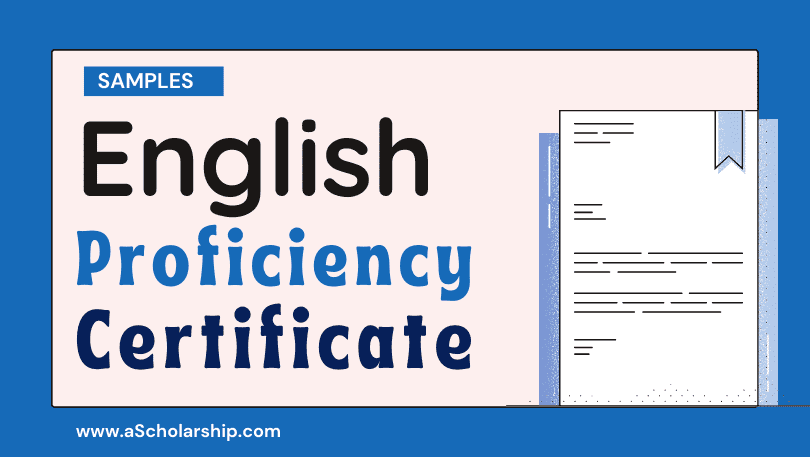 B2
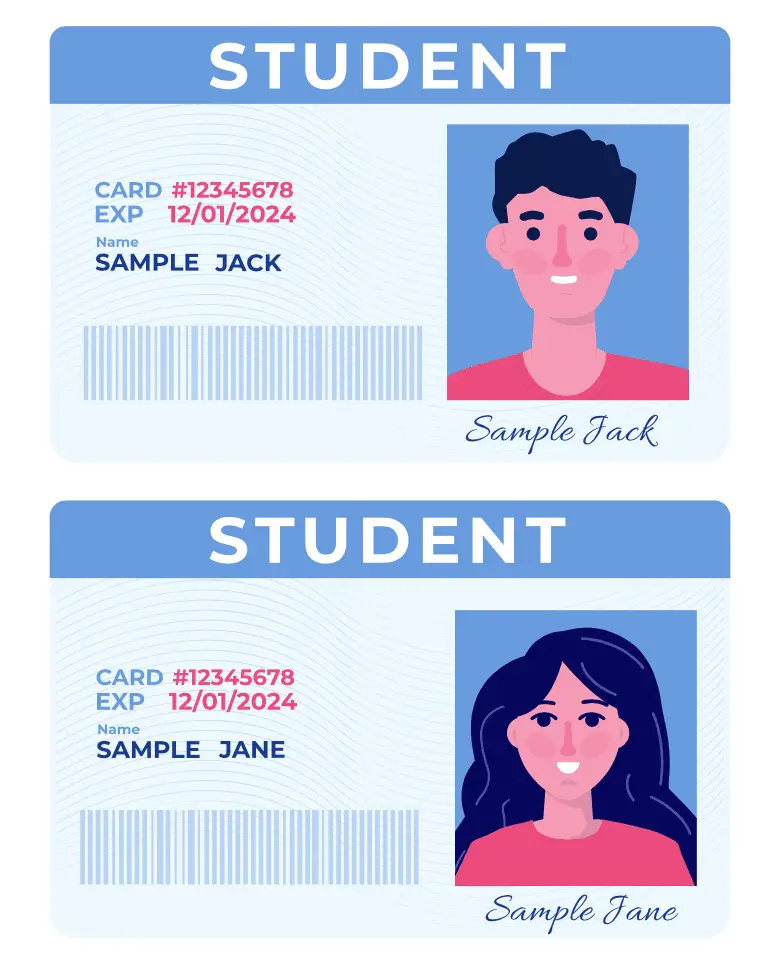 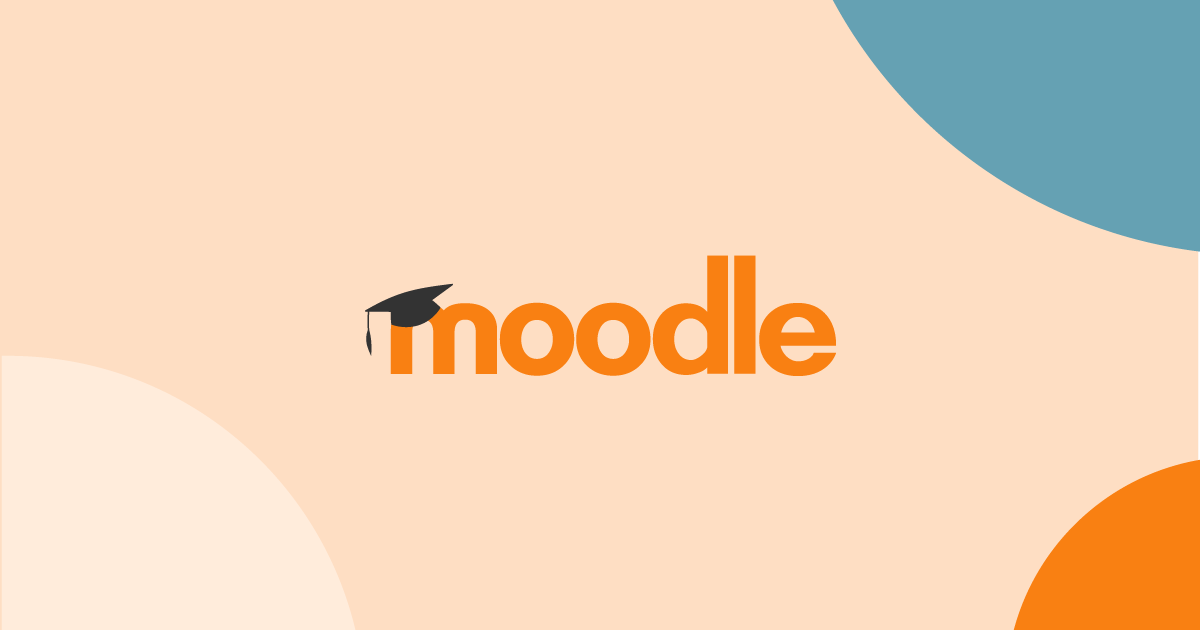 https://e-l.unifi.it/
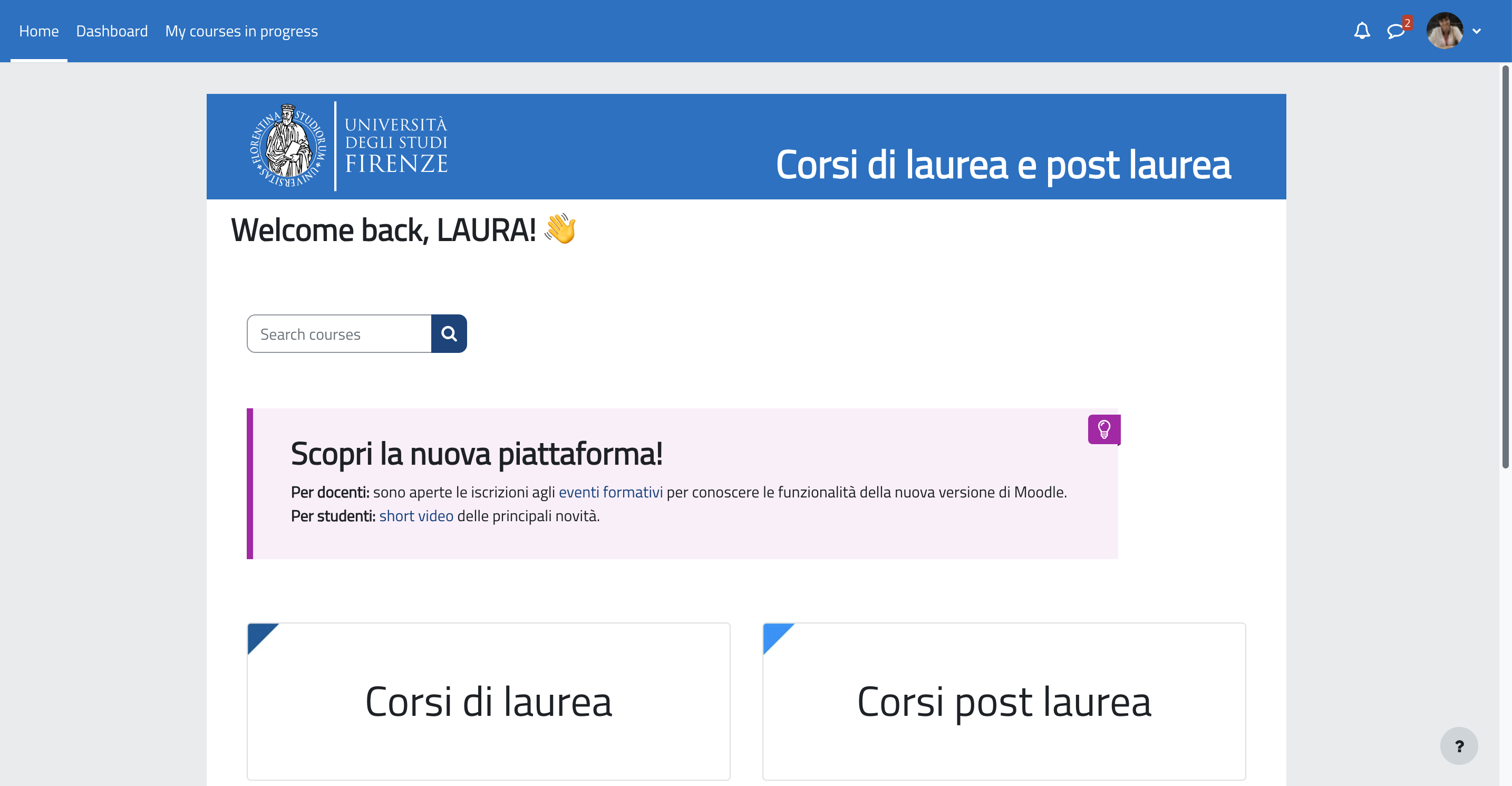 B031705 (B247) - ACCOUNTING AND REPORTING FOR BUSINESS AND SUSTAINABILITY 2023-2024
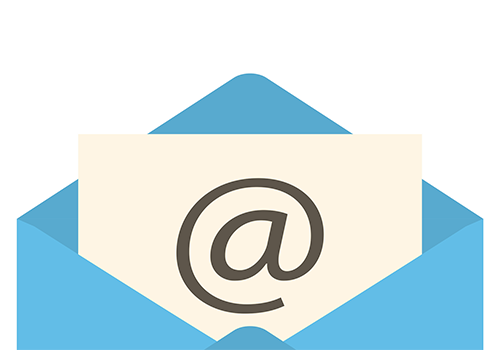 name.surname@unifi.it
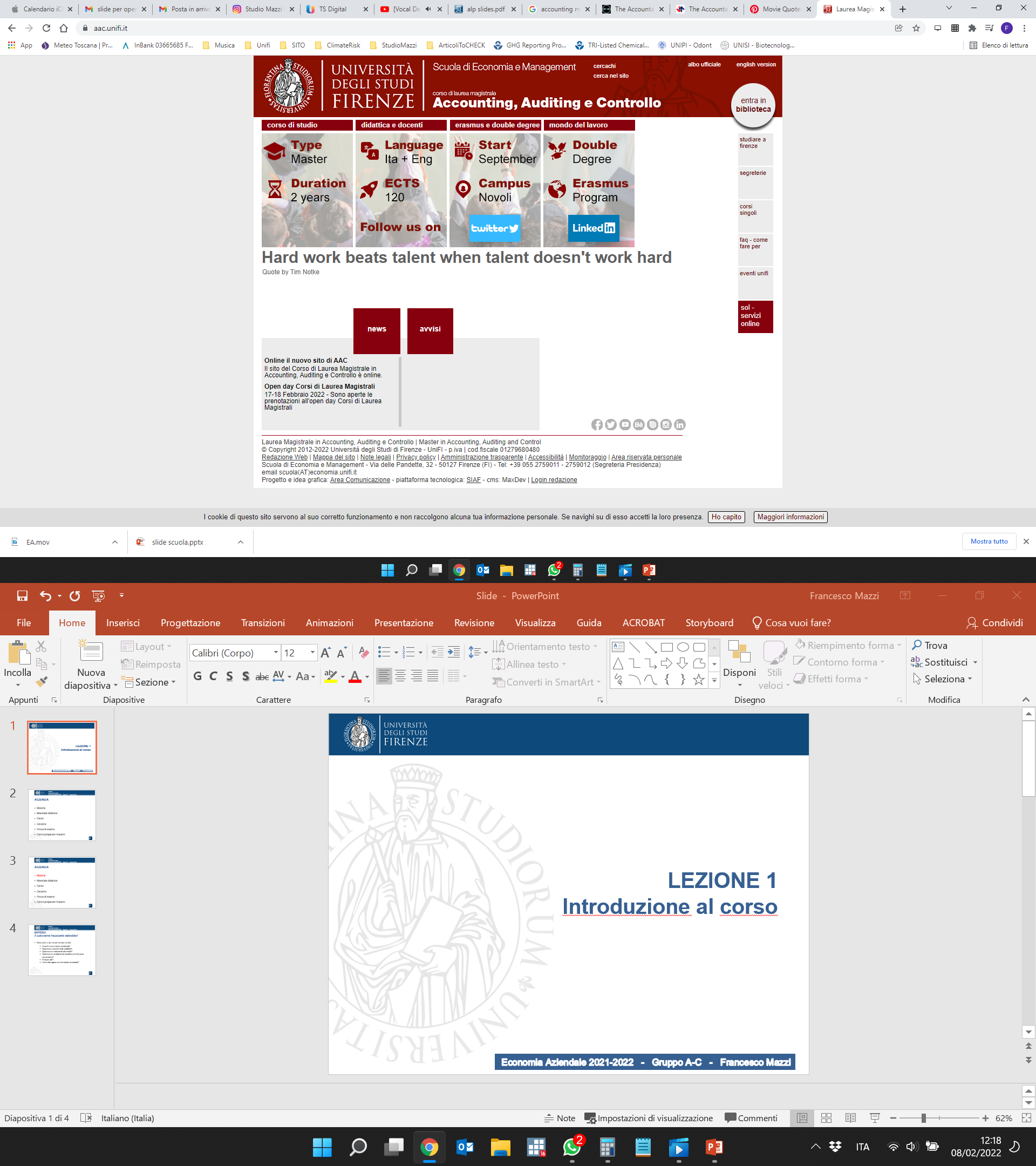 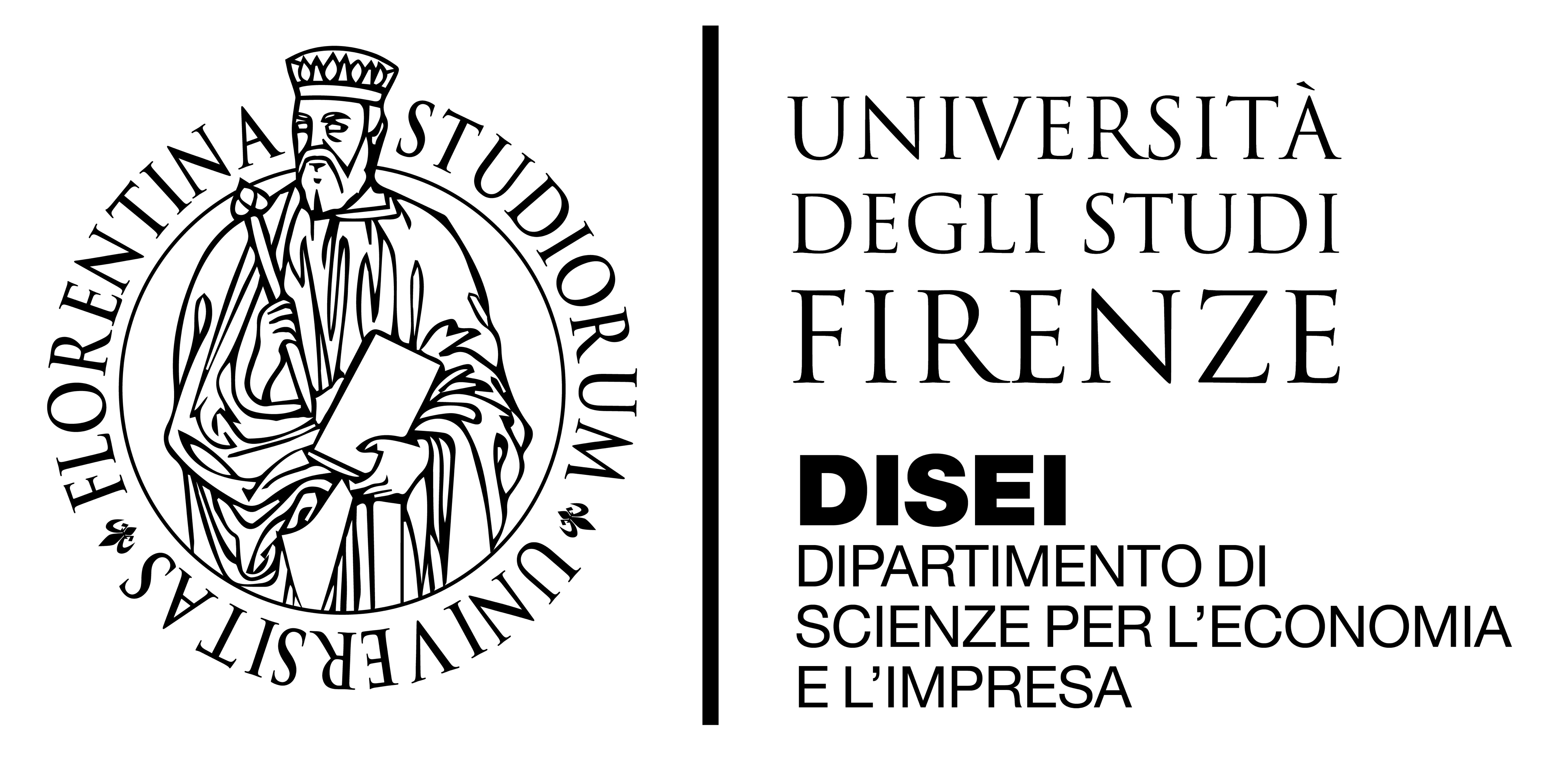 Laura Bini
Via delle Pandette, 9
50127 – Firenze
Building D6 room 3.44


l.bini@unifi.it
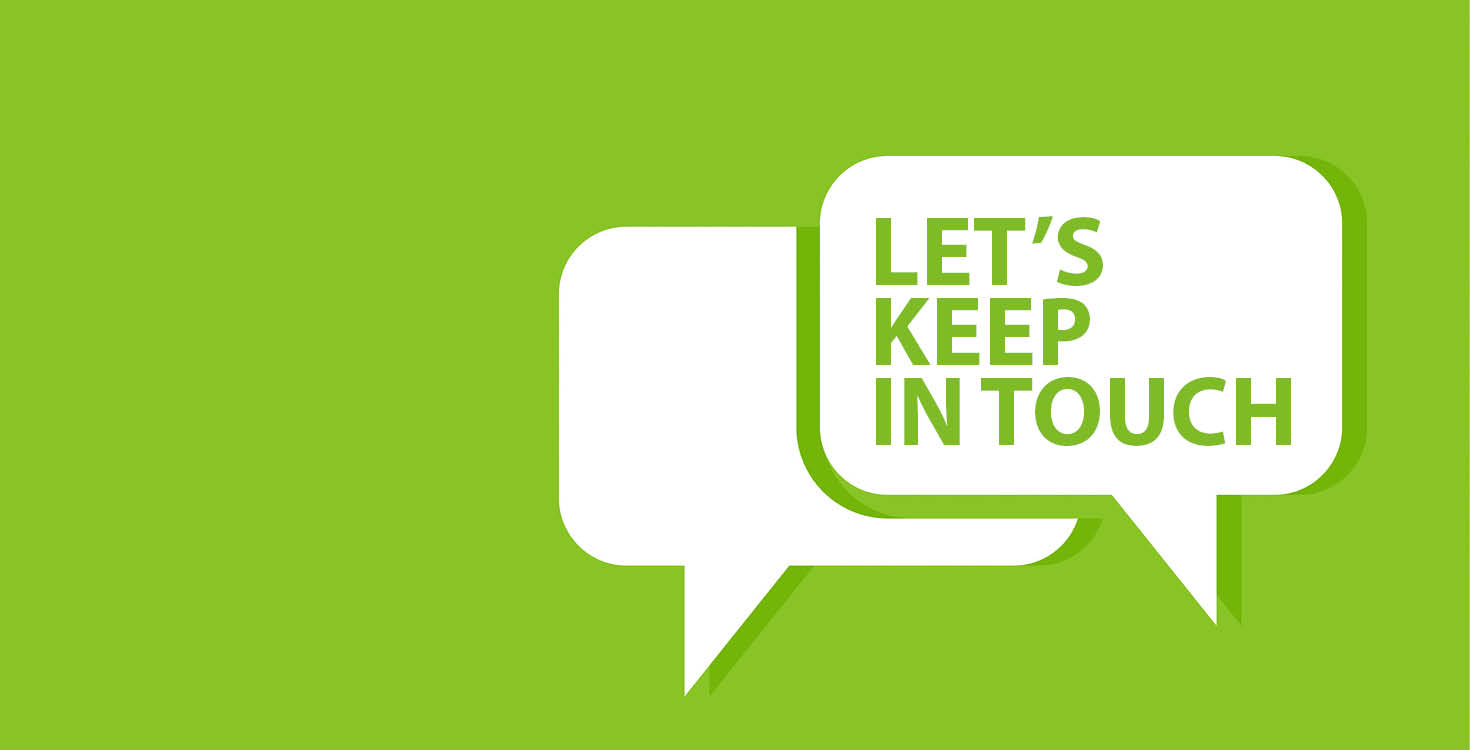 STUDY PLAN information
ERASMUS calls
EUNIWELL initiatives
TRAINERSHIPS
SEMINARS
…
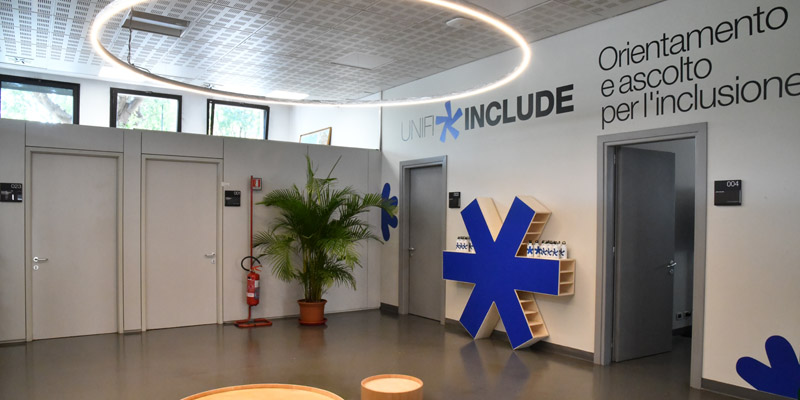 https://www.unifi.it/changelang-eng.html
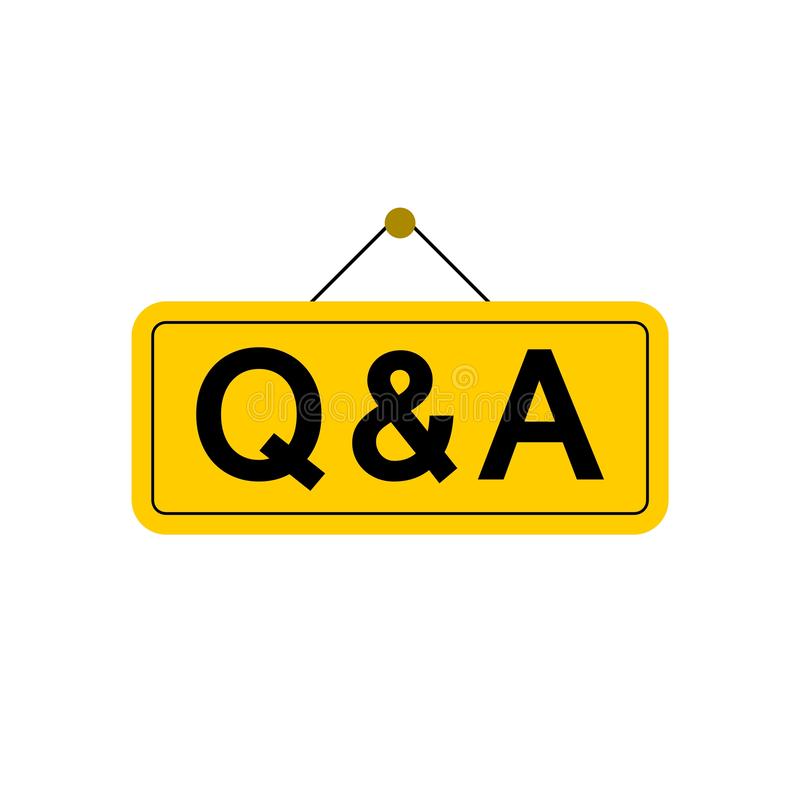 I cannot partecipate in presence because of my work (at least for now), how is the quality of the course for people who cannot attend classes in person?
If I'm working I should go for the courses every day or i can study it from home ?
Course attendance is strongly recommended for this course. You must contact professors to ask them how to manage this issue
will the classes be at the same time every week or might they change week by week?
The course schedule is defined in advance 
https://kairos.unifi.it/lezioni/Riservato/Scuola_di_Economia_e_Management/2023-2024/329/index.html
Teachers will inform about any necessary change
É possibile partecipare alle lezioni se ancora non è stata compilata la domanda di immatricolazione? Se si, è necessario comprare i libri per studiare o sono sufficienti gli appunti e le schede caricate online? (Can I attend the courses even if I am not enroled?)
You need a student ID to be allowed to attend courses
Is there an online platform to access attended lecture videos/ sides and other resources? If so how do you access them
https://e-l.unifi.it/
Login (student ID and Password) required
When does the application process start for international student September 2024 intake?
Enrolment deadline: November 8
Erasmus exchange program: usually on January
Stationery required for the course?
Laptop and calculators may be useful
I'm interested in obtaining additional information regarding the CLA English test for prospective students to the Economics in Sustainable Business for Societal Challenges program. Is it acceptable as an alternative to the English Proficiency test, such as IELTS?
Only for EU citizen an it must be take in presence only
[Speaker Notes: Stationery required for the course?]
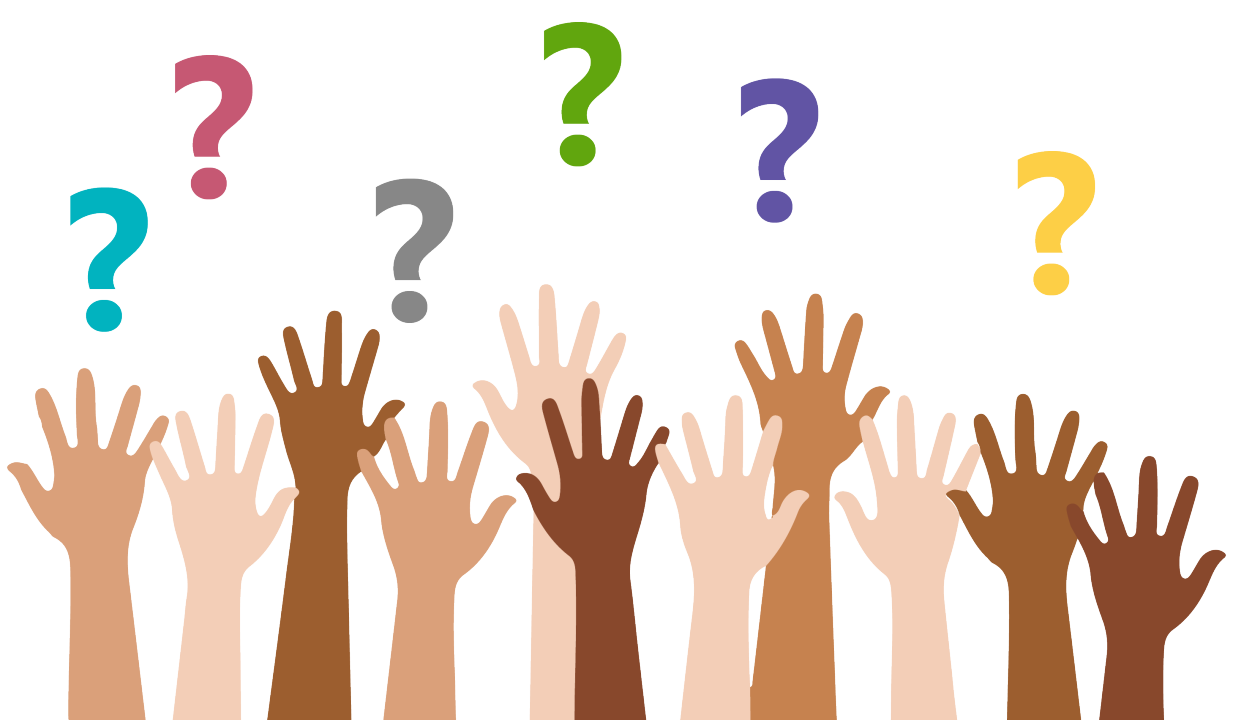